Review: Fixed-Volume CSTR Start-Up
Isothermal (unusual, but simple case), well-mixed CSTR
Unsteady state: concentrations vary with time & accumulation is non-zero
Goal: Determine the time required to reach steady-state operation and CA as a function of time
u0CA
CA0u0
moles A in CSTR D wrt time while in unsteady state
-
In
Out
Generation
Accumulation
+
=
Use concentration rather than conversion in the balance eqs
Integrate to find CA (t) while CSTR of 1st order rxn is in unsteady-state:
Review: Time to Reach Steady-State
At steady state, t is large and:
0
In the unsteady state, when CA = 0.99CAS:
63% of the steady-state concentration is achieved at:
time to reach 99% (CA = 0.99CAS) of steady-state concentration in terms of  tk
CA = 0.63CAS
When k is very small (slow rxn), 1>>tk:
When k is very big (fast rxn), 1<<tk
99% of the steady-state concentration is achieved at:
Review: Enhanced Yield in Semi-Batch Reactor
Semi-batch
FB
A+B→P
A+B⇌C+D
A+B
A
V0 + u0t
V0 + u0t
FD
Scenario 1 shown in blue. Scenario 2 shown in red.
Scenario 2: Improve the product yield obtained from a reversible reaction
Allowing D(g) to bubble out of solution pushes equilibrium towards completion
Scenario 1: Enhance selectivity of desired product over undesired side product
Vf
V0 - u0t
Higher concentrations of A favor formation of the desired product
V0
Higher concentrations of B favor formation of the undesired side product
Review: Mole Balance on A for Semi-Batch Reactor
Goal: Find how CA D with time (assume reactor is well-mixed)
Use whatever units are most convenient (NA, CA, XA, etc)
-
-
In
In
Out
Out
Generation
Generation
Accumulation
Accumulation
+
+
=
=
Convert NA to CA using:
CBu0
Reactor volume balance:
= u0
r = r0
V0 + u0t
Rearrange to get in terms of dCA/dt
Review: Mole Balance on B in Semi-Batch Reactor
Goal: Find how CB D with time (assume reactor is well-mixed)
Mole balance on B:
-
In
Out
Generation
Accumulation
+
=
CBu0
Substitute
Rearrange to get in terms of dCB/dt
V0 + u0t
Balance on B
Review: Semi-Batch Mole Balances in Terms of NA
Goal: Find how NA & NB D with time (reactor is well-mixed)
-
In
Out
Generation
Accumulation
+
=
CBu0
Substitute:  -rA = kACACB and
NB comes from basic mole balance:
V0 + u0t
The design eq in terms of XA can be messy.  Sometimes it gives a single equation when using Nj or Cj gives multiple reactor designs
What conversion and P is measured at the outlet of the PBR? The rxn is isothermal at 300 K, assume ideal gas behavior, and the feed contains pure A (g).
X=?
P = ? atm
X=0
P0 = 20 atm
PBR, 1000 kg cat
2A→B  -rA = kCA2		α = 0.0008/kg
k=0.1 dm6/mol∙min∙kg cat at 300 K
FA0 = 10 mol min
Mole balance
Rate law
Stoichiometry (put CA in terms of X)
Combine
Relate P/P0 to W
1
What conversion and P is measured at the outlet of the PBR? The rxn is isothermal at 300 K, assume ideal gas behavior, and the feed contains pure A (g).
X=?
P = ? atm
X=0
P0 = 20 atm
PBR, 1000 kg cat
2A→B  -rA = kCA2		α = 0.0008/kg
k=0.1 dm6/mol∙min∙kg cat at 300 K
FA0 = 10 mol min
Combine
Relate P/P0 to W
Simultaneously solve dXA/dW and dP/dW (or dy/dW) using Polymath
First, need to determine e, CA0, & u0.
What is CA0?
What conversion and P is measured at the outlet of the PBR? The rxn is isothermal at 300 K, assume ideal gas behavior, and the feed contains pure A (g).
X=?
P = ? atm
X=0
P0 = 20 atm
PBR, 1000 kg cat
2A→B  -rA = kCA2		α = 0.0008/kg
k=0.1 dm6/mol∙min∙kg cat at 300 K
FA0 = 10 mol min
Combine
Relate P/P0 to W
Simultaneously solve dXA/dW and dP/dW (or dy/dW) using Polymath
First, need to determine e, CA0, & u0.
What is CA0?
What conversion and P is measured at the outlet of the PBR? The rxn is isothermal at 300 K, assume ideal gas behavior, and the feed contains pure A (g).
X=?
P = ? atm
X=0
P0 = 20 atm
PBR, 1000 kg cat
2A→B  -rA = kCA2		α = 0.0008/kg
k=0.1 dm6/mol∙min∙kg cat at 300 K
FA0 = 10 mol min
Simultaneously solve dXA/dW and dP/dW (or dy/dW) using Polymath
What conversion and P is measured at the outlet of the PBR? The rxn is isothermal at 300 K, assume ideal gas behavior, and the feed contains pure A (g).
X=?
P = ? atm
X=0
P0 = 20 atm
PBR, 1000 kg cat
2A→B  -rA = kCA2		α = 0.0008/kg
k=0.1 dm6/mol∙min∙kg cat at 300 K
FA0 = 10 mol min
Simultaneously solve dXA/dW and dP/dW (or dy/dW) using Polymath
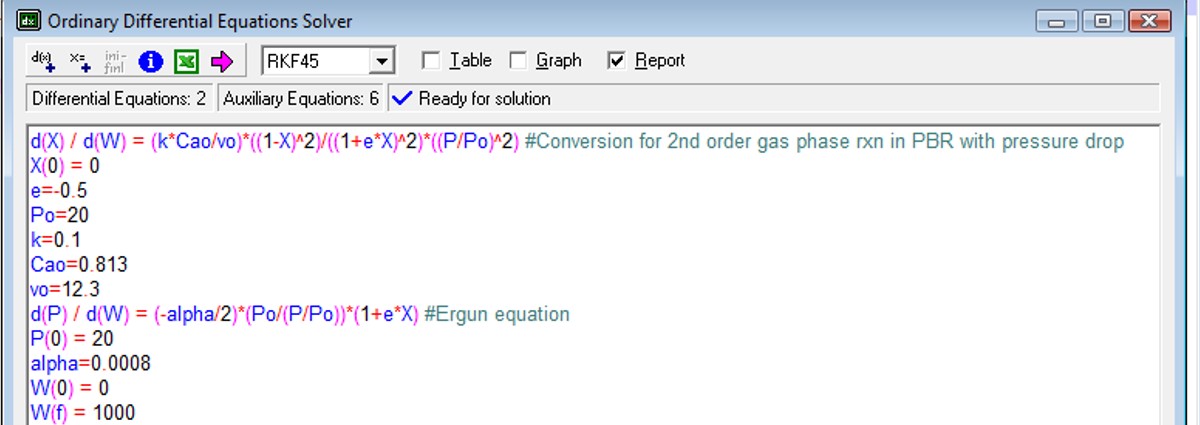 What conversion and P is measured at the outlet of the PBR? The rxn is isothermal at 300 K, assume ideal gas behavior, and the feed contains pure A (g).
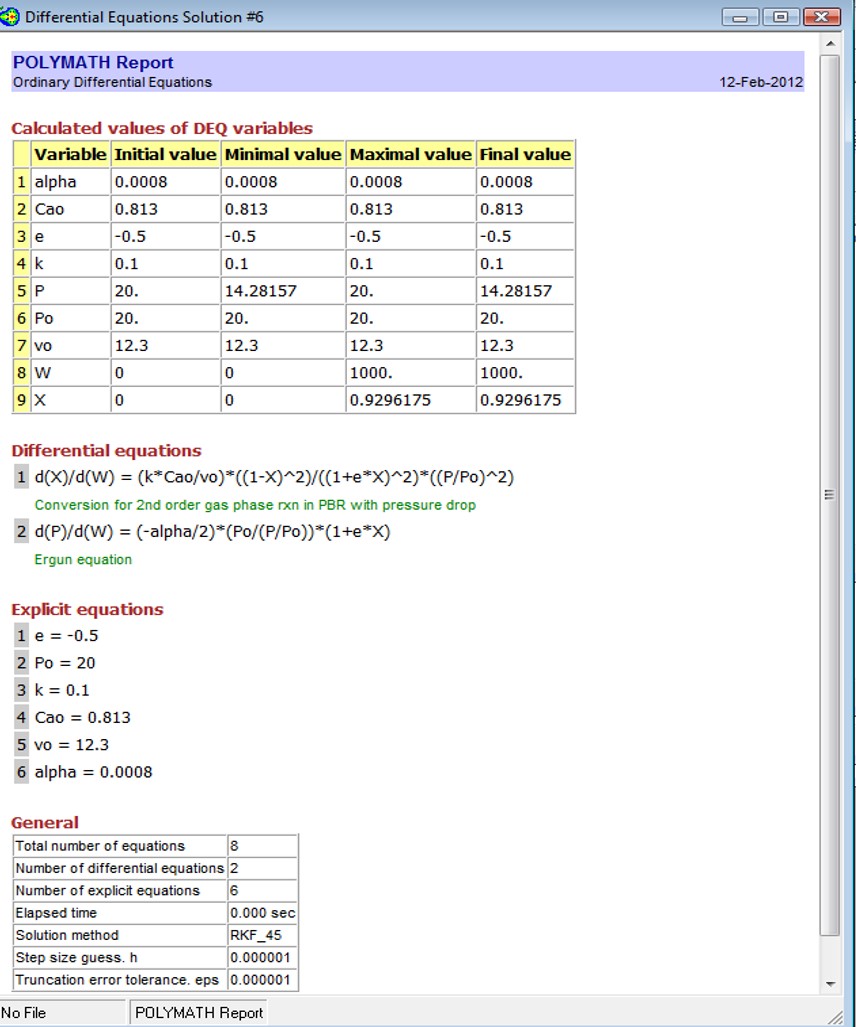 P = 14.28 atm
X = 0.93
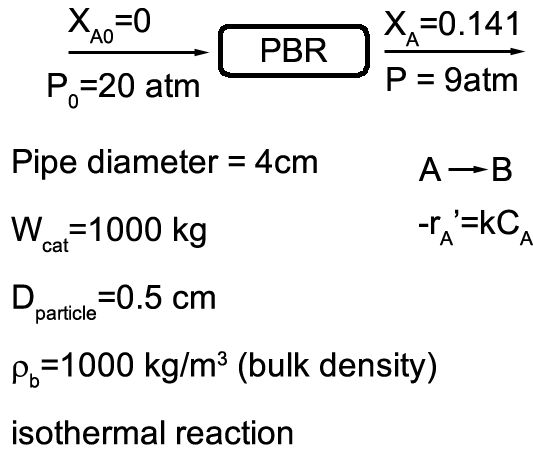 What conversion can be achieved in a fluidized CSTR with the same catalyst weight and P0 = P (ideal gas behavior, pure A feed)?
Use info from PBR to determine FA0, CA0 & k
0
1
Do not plug in P and P0 that occurred in PBR yet!  Use Ergun eq to get P/P0 as a function of W, plug into design eq & integrate over W!
Use PBR expt parameters to solve for α
Isothermal and e=0.  Ergun eq for P/P0 becomes:
Plug into CA:
What conversion can be achieved in a fluidized CSTR with the same catalyst weight and P0 = P (ideal gas behavior, pure A feed)?
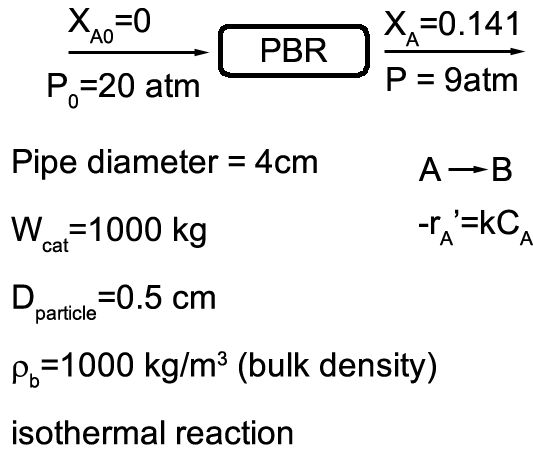 Use info from PBR to determine FA0, CA0 & k
Plug CA into PBR design eq:
Rearrange
Integrate so that we can get values of unknowns
What conversion can be achieved in a fluidized CSTR with the same catalyst weight and P0 = P (ideal gas behavior, pure A feed)?
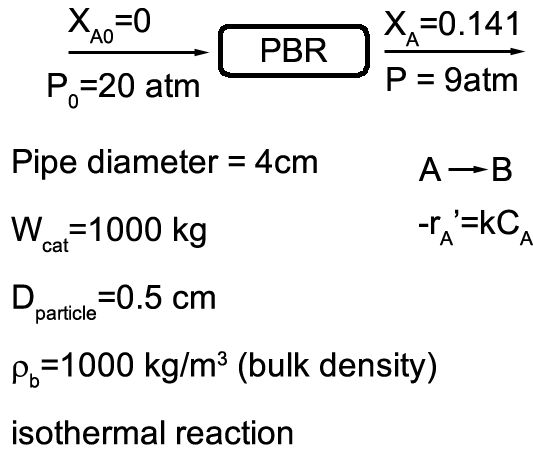 What conversion can be achieved in a fluidized CSTR with the same catalyst weight and P0 = P (ideal gas behavior, pure A feed)?
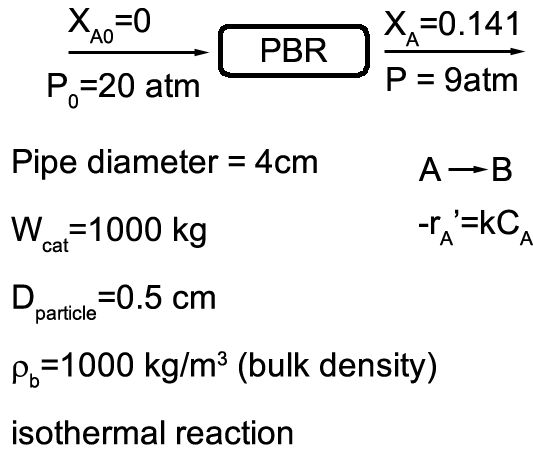 Plug this value into the CSTR eq
What conversion can be achieved in a fluidized CSTR with the same catalyst weight and P0 = P (ideal gas behavior, pure A feed)?
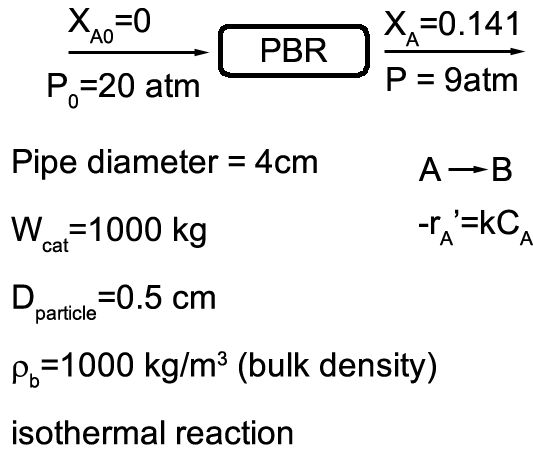 Conversion in fluidized CSTR, no pressure drop
A + 2B → C	Elementary rxn, feed is a stoichiometric mixture
Fluidized CSTR, isothermal, isobaric, ideal, gas-phase reaction
P0= 6 atm; T = 443K &  u0 = 50 dm3/min
How many kg of catalyst is required to achieve XA = 0.8?
Fluidized CSTR design eq:
Known: u0 and XA
Unknown: CA0 & -r’A
1. What is CA0?
Feed is a stoichiometric mixture → 1 part A, 2 parts B
A + 2B → C	 Elementary rxn, feed is a stoichiometric mixture
Fluidized CSTR, isothermal, isobaric, ideal, gas-phase reaction
P0= 6 atm; T = 443K &  u0 = 50 dm3/min
How many kg of catalyst is required to achieve XA = 0.8?
Known: u0, XA, & CA0 (0.055 mol/dm3)
Unknown: -r’A
Express rate law in terms of partial pressure, not Cj
2. What is –r’A?
For ideal, isobaric, isothermal rxn:
2a. What is PA?
Substitute for Cj & Cj0
A + 2B → C	 Elementary rxn, feed is a stoichiometric mixture
Fluidized CSTR, isothermal, isobaric, ideal, gas-phase reaction
P0= 6 atm; T = 443K &  u0 = 50 dm3/min
How many kg of catalyst is required to achieve XA = 0.8?
Known: u0, XA, & CA0 (0.055 mol/dm3)
Unknown: -r’A
Units on k necessitate expressing rate law in terms of partial pressure, not Cj
2. What is –r’A?
2a. What is PA?
nA=-1	QA=1
A + 2B → C	 Elementary rxn, feed is a stoichiometric mixture
Fluidized CSTR, isothermal, isobaric, ideal, gas-phase reaction
P0= 6 atm; T = 443K &  u0 = 50 dm3/min
How many kg of catalyst is required to achieve XA = 0.8?
Known: u0, XA, & CA0 (0.055 mol/dm3)
Unknown: -r’A
2. What is –r’A?
2b. What is PB?
nB=-2
A + 2B → C	 Elementary rxn, feed is a stoichiometric mixture
Fluidized CSTR, isothermal, isobaric, ideal, gas-phase reaction
P0= 6 atm; T = 443K &  u0 = 50 dm3/min
How many kg of catalyst is required to achieve XA = 0.8?
Known: u0, XA, & CA0 (0.055 mol/dm3)
Unknown: -r’A
2. What is –r’A?
2c. What is k at 443K?
A + 2B → C	 Elementary rxn, feed is a stoichiometric mixture
Fluidized CSTR, isothermal, isobaric, ideal, gas-phase reaction
P0= 6 atm; T = 443K &  u0 = 50 dm3/min
How many kg of catalyst is required to achieve XA = 0.8?
Known: u0, XA, & CA0 (0.055 mol/dm3)
Unknown: -r’A
2. What is –r’A?
A + 2B → C	 Elementary rxn, feed is a stoichiometric mixture
Fluidized CSTR, isothermal, isobaric, ideal, gas-phase reaction
P0= 6 atm; T = 443K &  u0 = 50 dm3/min
How many kg of catalyst is required to achieve XA = 0.8?
CA0 =0.055 mol/dm3